Транспортная логистика
Сущность и задачи транспортной логистики
Проблема выбора в транспортной логистике
Составление маршрутов движения транспорта
Цифровизация транспортной логистики
Транспорт  – связующее звено между элементами логистических систем, осуществляющий передвижение материальных ресурсов.
 
Транспорт является элементом рыночной инфраструктуры, так как обеспечивает физическое распределение продукции материального производства. 

Транспорт – субъект экономических взаимоотношений, так как продает свои услуги, перемещая товары и пассажиров.
Транспорт – это отрасль материального производства, осуществляющая перевозки людей и грузов. В структуре общественного производства транспорт относится к сфере производства материальных услуг.
   Отмечается, что значительная часть логистических операций на пути движения материального потока от первичного источника сырья до конечного потребления осуществляется с применением различных транспортных средств. 
Затраты на выполнение этих операций составляют до 50% от суммы общих затрат на логистику.
По назначению выделяют две основные группы транспорта:
Транспорт общего пользования – отрасль народного хозяйства, которая удовлетворяет потребности всех отраслей народного хозяйства и населения в перевозках грузов и пассажиров. Транспорт общего пользования обслуживает сферу обращения и население. Его часто называют магистральным (магистраль – основная, главная линия в какой-нибудь системе, в данном случае, в системе путей сообщения). Понятие транспорта общего пользования охватывает железнодорожный транспорт, водный транспорт (морской и речной), автомобильный, воздушный транспорт и транспорт трубопроводный).
Транспорт не общего пользования – внутрипроизводственный транспорт, а также транспортные средства всех видов, принадлежащие не транспортным организациям.

Организация перемещения грузов транспортом не общего пользования является предметом изучения производственной логистики.
Функциональная структура транспортной логистики
Виды транспорта :
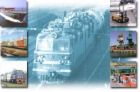 железнодорожный
морской
внутренний водный (речной)
автомобильный
воздушный
трубопроводный
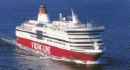 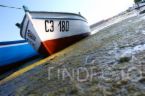 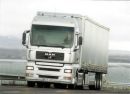 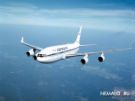 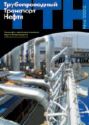 Каждый из видов транспорта имеет конкретные особенности с точки зрения логистического менеджмента, достоинства и недостатки, определяющие возможности его использования в логистической системе. Различные виды транспорта  составляют транспортный комплекс. Транспортный комплекс России образуют зарегистрированные на её территории юридические и физические лица – предприниматели, осуществляющие на всех видах транспорта перевозочную и транспортно-экспедиционную деятельность, проектирование, строительство, ремонт и содержание железнодорожных путей, автомобильных дорог и сооружений на них, трубопроводов, работы, связанные с обслуживанием судоходных гидротехнических сооружений, водных и воздушных путей сообщений , проведением научных исследований и подготовкой кадров, входящие в систему транспорта предприятия, изготавливающие транспортные средства, а также организации, выполняющие иную связанную с транспортным процессом работу.
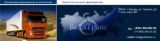 Логистика решает вопрос: создавать ли свой парк транспортных средств или использовать наёмный транспорт .
При выборе альтернативы обычно исходят из определённой системы критериев, к которым относятся:

Затраты на создание и эксплуатацию собственного парка транспортных средств
Затраты на оплату услуг транспортных, транспортно –экспедиционных фирм и других логистических посредников в транспортировке
Скорость транспортировки
Качество транспортировки (надёжность доставки, сохранность груза и т.п.)
В большинстве случаев фирмы-производители прибегают к услугам специализированных транспортных фирм.
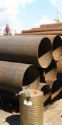 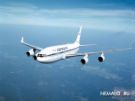 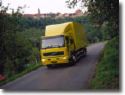 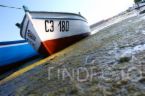 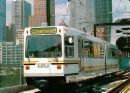 Проблема выбора в транспортной логистике:
выбор способа транспортировки

выбор вида транспорта

формы собственности транспорта

выбор транспортного средства

выбор логистических посредников
Выбор способа транспортировки
Выбор вида транспорта
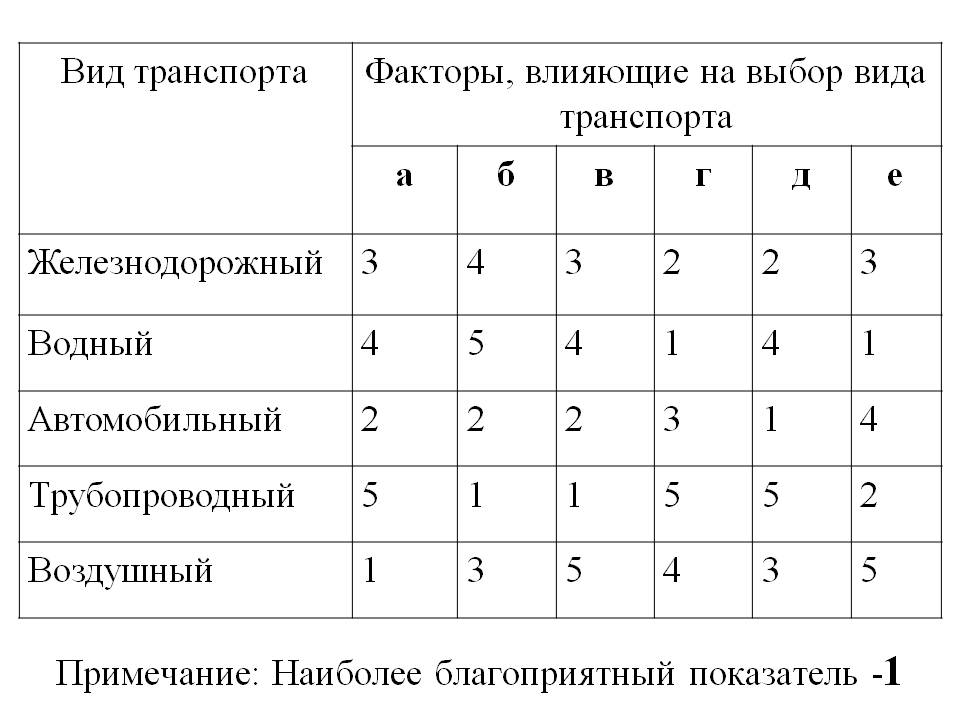 Выбор формы собственности транспорта
Выбор транспортного средства
Параметры, учитываемые при выборе транспортных средств:

характеристики груза — определяют, можно ли использовать универсальный подвижной состав или необходимо применить специализированные транспортные средства;
плотность груза — влияет на выбор грузовместимости транспортного средства, определяемой соотношением его грузоподъемности и внутреннего объема кузова;
количество груза, предъявленное к перевозке (размер партии), — определяет грузоподъемность транспортного средства;
срочность перевозок — влияет на выбор скоростных характеристик транспортных средств;
расстояние перевозки — влияет на выбор транспортного средства по запасу хода;
условия погрузки и выгрузки — определяют требования к транспортным средствам с точки зрения приспособленности к погрузочно-разгрузочным работам.
Выбор перевозчиков и логистических посредников
Маршрут движения – это путь следования подвижного состава при выполнении перевозок от начального пункта до конечного.Маршруты движения классифицируют на маятниковые и кольцевые.
Маятниковым называется такой маршрут, при котором путь следования подвижного состава в прямом и обратном направлениях проходит по одной и той же трассе.
Различают маятниковые маршруты:
- с обратным порожним пробегом, на котором один погрузочный и один разгрузочный пункт;
- с полным использованием пробега, на каждом грузовом пункте которого подвижной состав после разгрузки перемещается на этом же пункте под погрузку другим грузом;
- с неполным использованием пробега, на котором имеется по одному пункту погрузки и разгрузки и один совмещенный пункт, осуществляющий погрузку и разгрузку.
Кольцевым маршрутом называется путь следования подвижного состава по замкнутому контуру, соединяющему несколько пунктов погрузки-разгрузки.
Развозочным называется маршрут, на котором загруженный подвижной состав развозит груз по нескольким пунктам назначения и постепенно разгружается.
Сборным называется маршрут, на котором подвижной состав последовательно проходит несколько погрузочных пунктов, постепенно загружается и завозит груз в один пункт выгрузки.
Сборно-развозочным называется кольцевой маршрут, на котором одновременно развозится один груз и собирается другой (например, в магазины доставляется молочная продукция и собирается из них тара и поддоны, в которых эта продукция была доставлена накануне).
При составлении маршрутов определяются:
- пути следования автомобиля с грузом и без груза при выполнении сменного задания;
- последовательность объезда пунктов на маршруте;
- конкретизируется время прибытия в каждый из пунктов маршрута;
- при необходимости определяется время отдыха и обеденного перерыва.
Составление маршрутов движения транспорта требует согласования пространственно-временных и экономических аспектов. В процессе принятия решений необходимо учитывать:
- характеристики транспортной системы: размещение объектов; производственный и распределительный потенциал; размер спроса; пропускную способность дорог и узлов (соответствующих источникам пополнения, транзитным пунктам и пунктам потребления);
- количественную, стоимостную и качественную характеристику перевозимых грузов;
- спецификацию располагаемых транспортных средств;
- имеющиеся ограничения;
- цели проектирования транспортной сети.
Цифровые платформы транспортно-логистической сферы
Результатом распространения современных технологий является формирование цифровых платформ транспортно-логистической сферы, под которыми понимается единая нейтральная информационная среда, формирующая цифровые сервисы для потребителей услуг транспортнологистических организаций на основе технологической интеграции различных ресурсов и инфраструктур
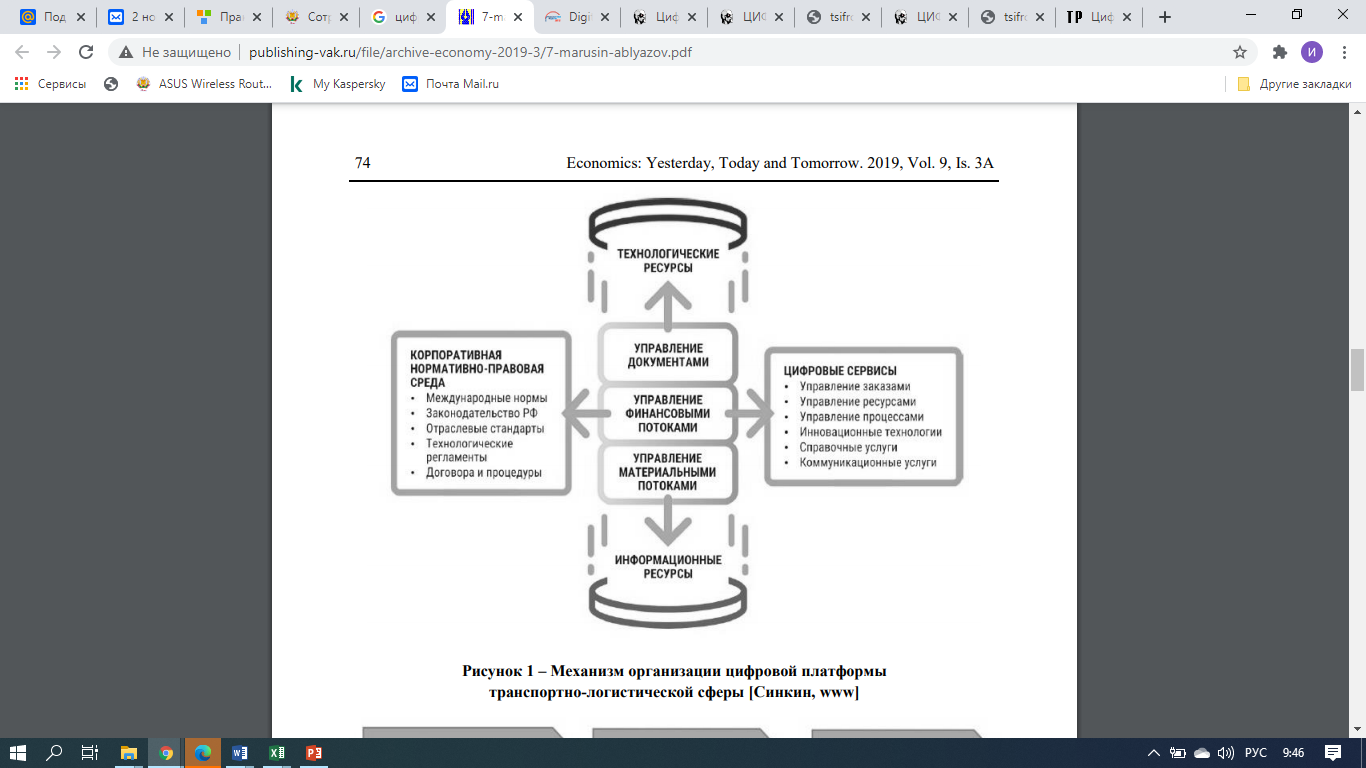 Механизм организации цифровой платформы транспортно-логистической сферы
Процесс развития цифровых платформ транспортно-логистической сферы имеет несколько этапов эволюции: в середине XX века логистические функции были фрагментированы, в 1980-е гг. начался процесс централизации данных функций и только в XXI веке появилось понятие логистических платформ
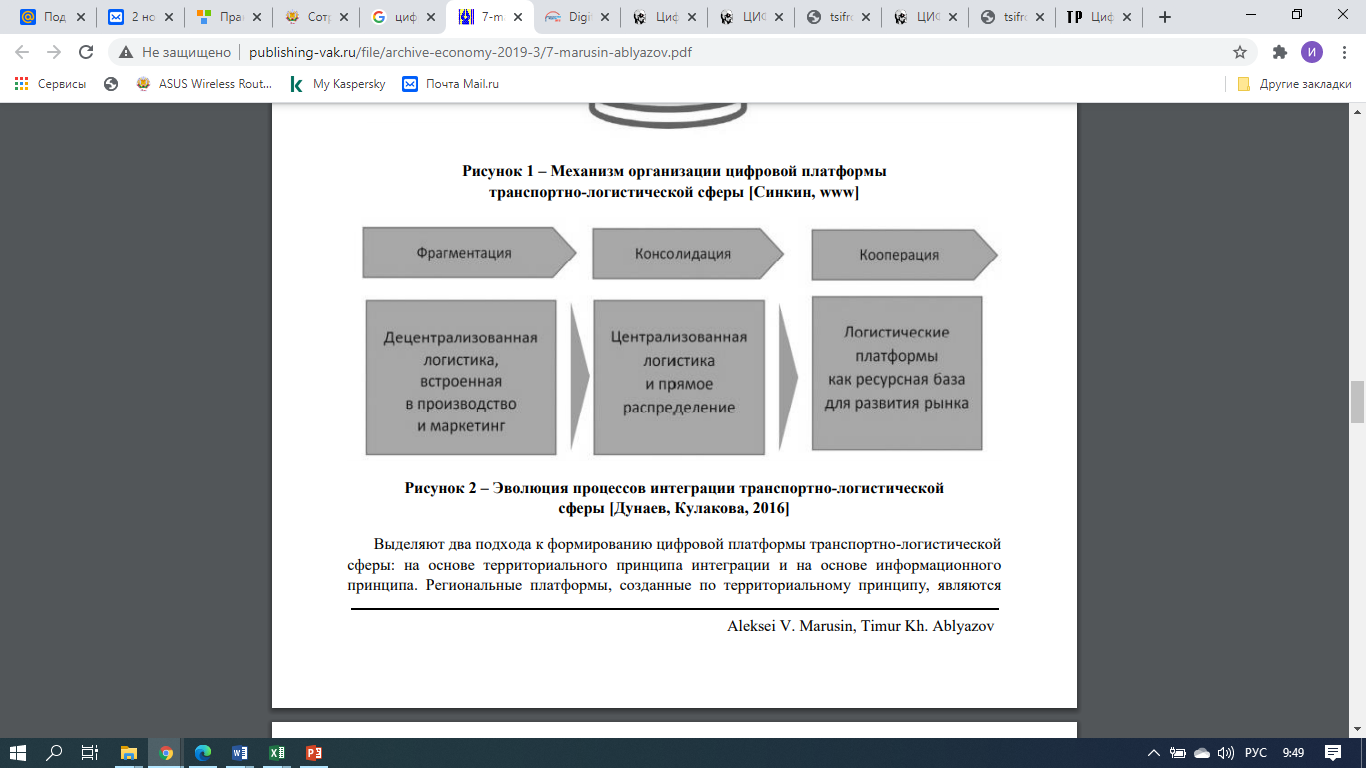 Выделяют два подхода к формированию цифровой платформы транспортно-логистической сферы:
на основе территориального принципа интеграции 
на основе информационного принципа.
Региональные платформы, созданные по территориальному принципу, являются элементом транспортной инфраструктуры, в рамках которого осуществляется централизованный контроль деятельности транспортно-логистических организаций. Данные цифровые платформы включают равноправных партнеров и основным эффектом от создания подобных платформ является рост ценности предоставляемых услуг за счет взаимодействия различных субъектов транспортно-логистической сферы на качественно новом уровне.
Формирование цифровой платформы транспортно-логистической сферы по принципу информационного объединения позволяет создать интегратор, в рамках которого осуществляется межорганизационное взаимодействие для одновременного решения двух задач – улучшения сервиса и уменьшения трансакционных издержек
ЦифровАЯ платформА транспортного комплекса Российской Федерации
Одной из важнейших функций Цифровой платформы транспортного комплекса Российской Федерации является мониторинг уровня транспортных услуг, мониторинг выполнения SLA-показателей. Чтобы управлять отраслью, нужно знать ее состояние и иметь возможность оценки качества ее работы. Это можно делать, собирая информацию от бизнеса и граждан о качестве полученных транспортных услуг и о других параметрах работы транспортного комплекса.